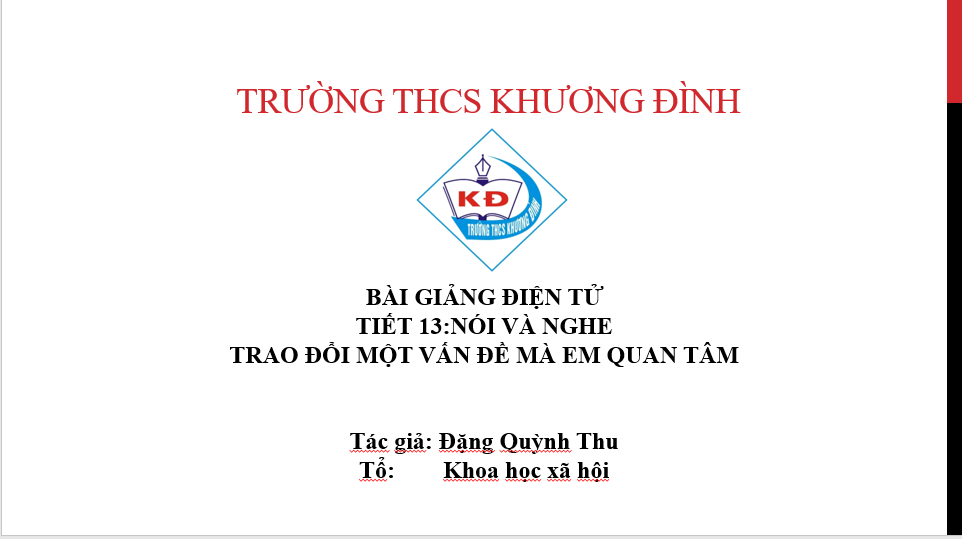 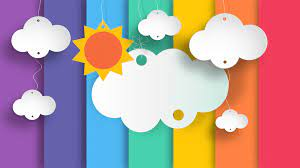 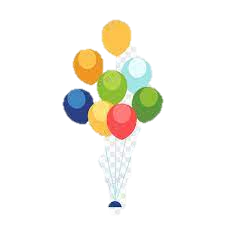 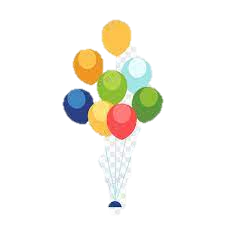 Tiết: 13
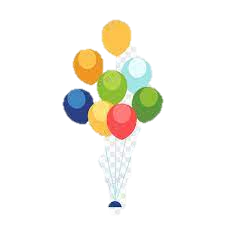 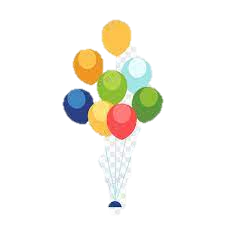 NÓI VÀ NGHE
TRAO ĐỔI MỘT VẤN ĐỀ MÀ EM QUAN TÂM
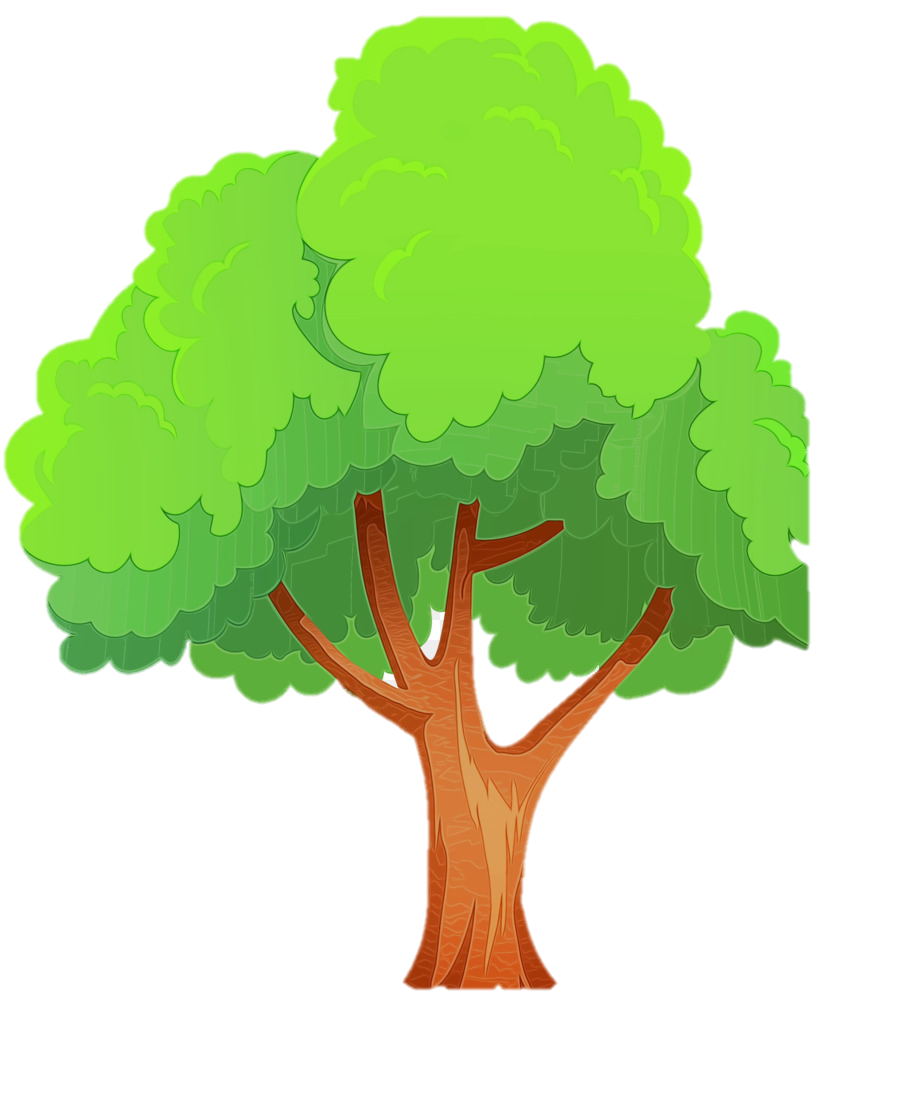 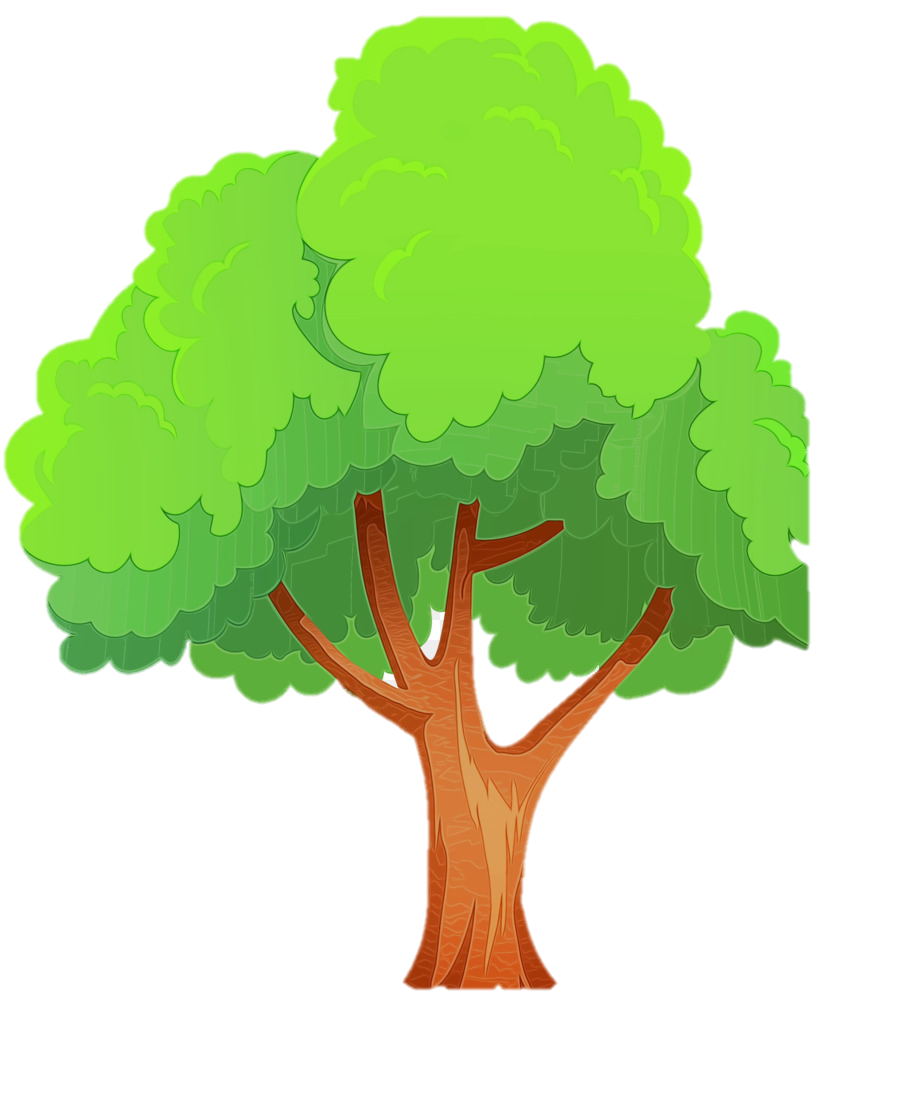 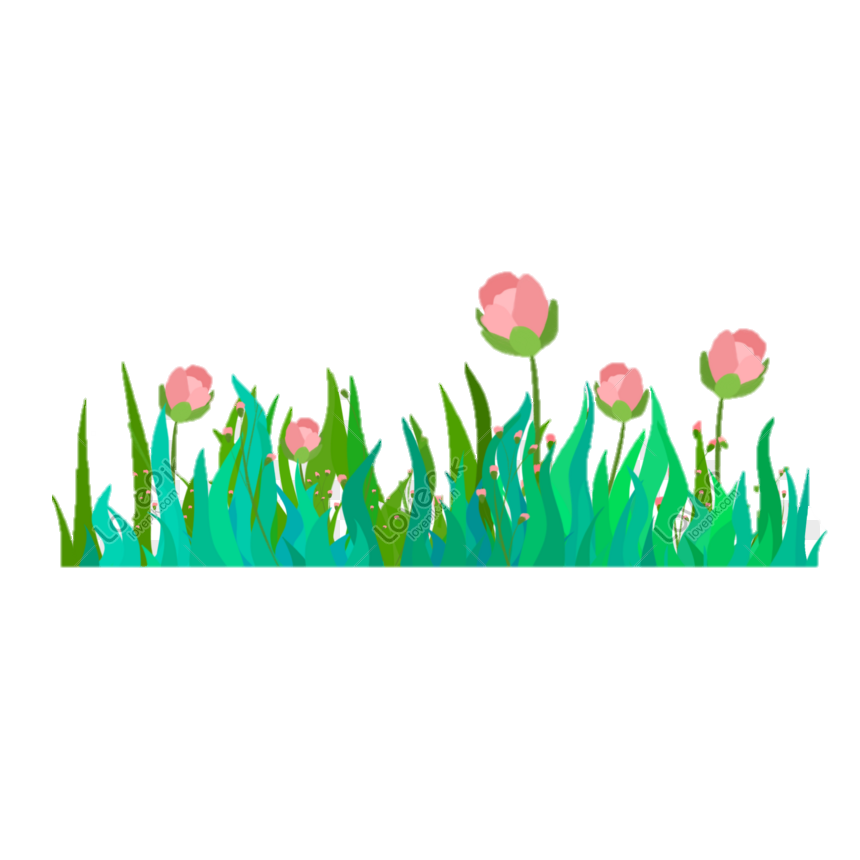 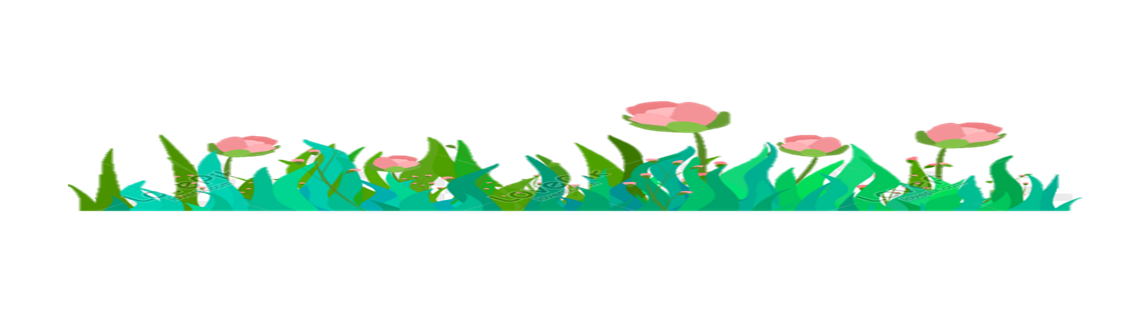 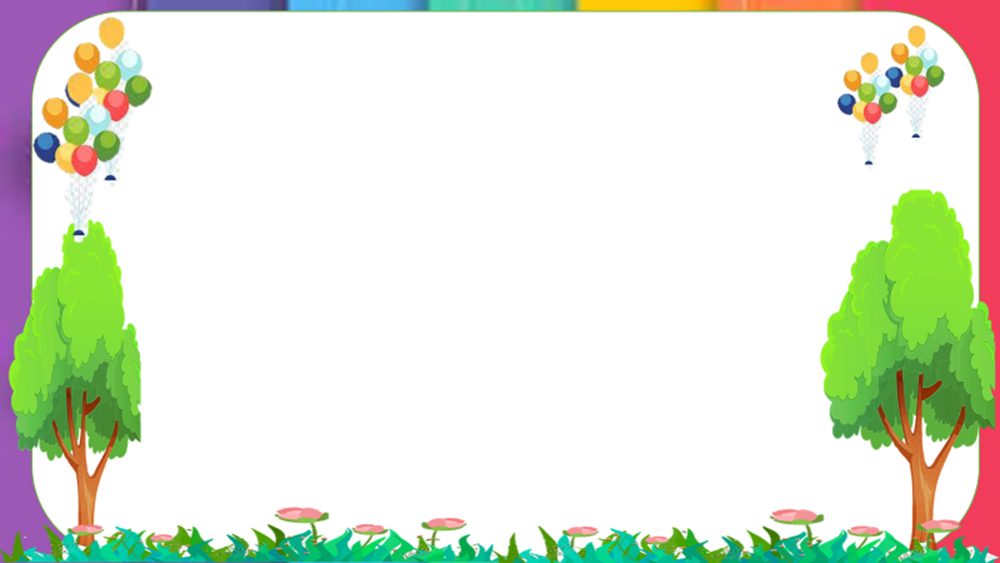 HÌNH THÀNH KIẾN THỨC
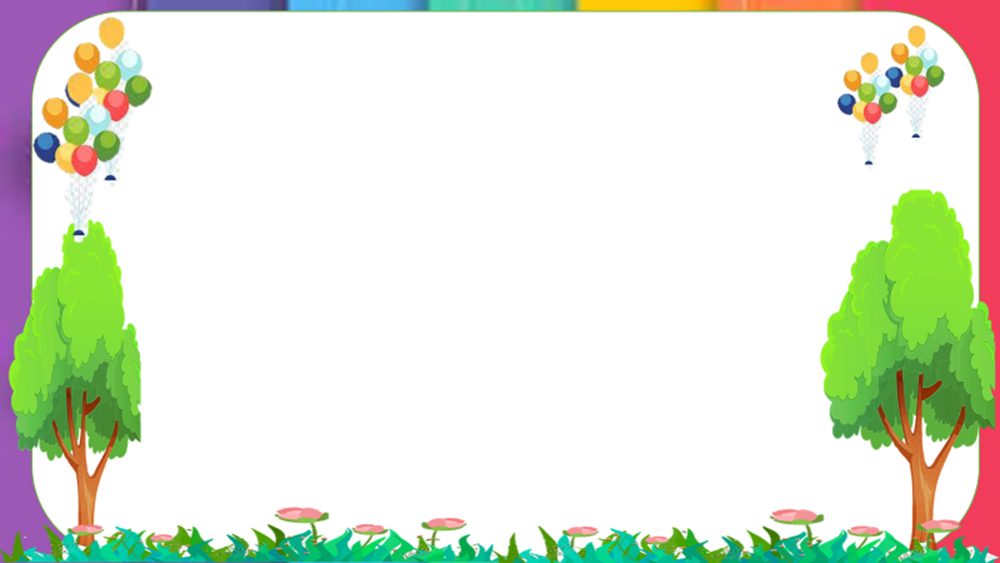 THẢO LUẬN NHÓM
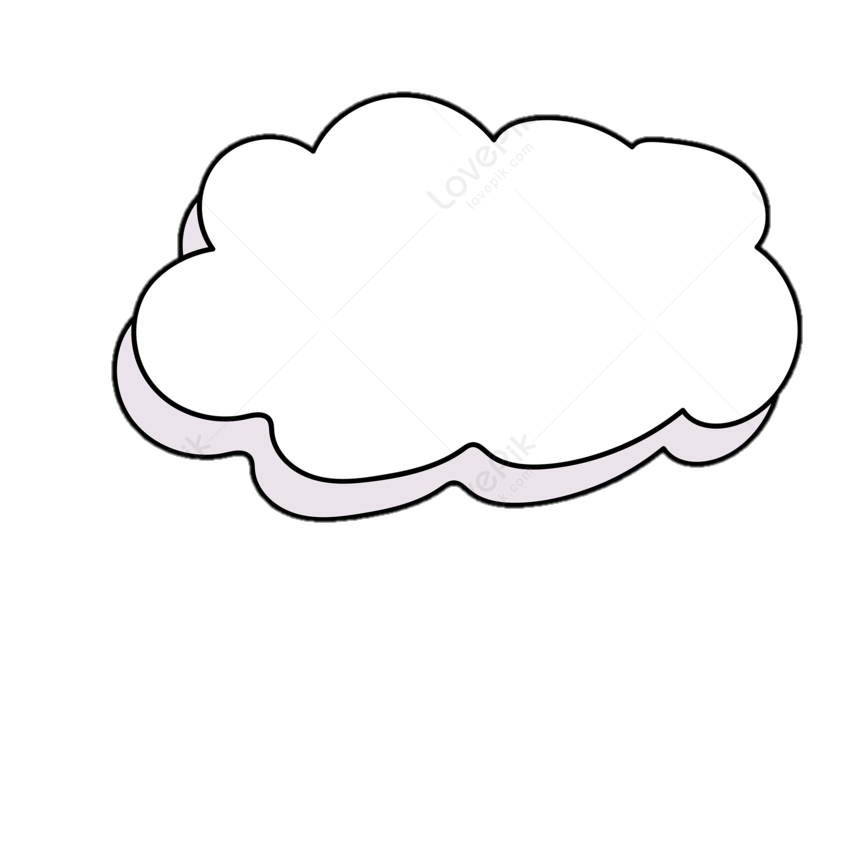 Khi tham gia thảo luận về một vấn đề mà em quan tâm, điều chúng ta cần hướng đến là gì? Ai là người sẽ nghe ta trình bày ý kiến?
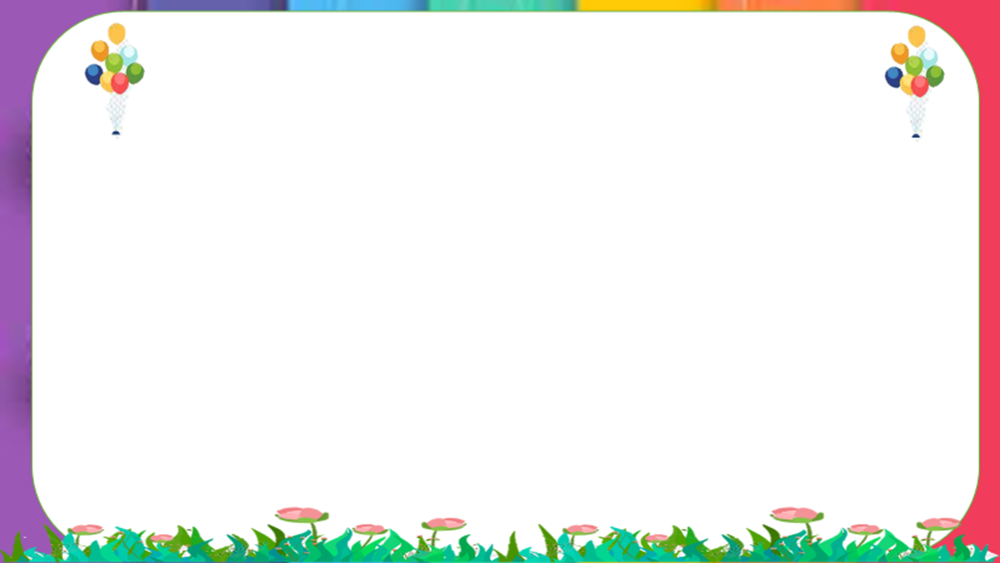 I. Xác định mục đích nói và người nghe
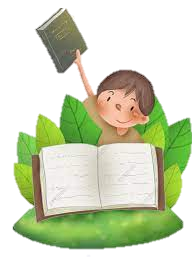 Mục đích: thuyết phục người nghe về ý kiến của mình trước một vấn đề mà em cho là quan trọng, ý nghĩa
Người nghe: thầy cô, bạn bè, người quan tâm đến vấn đề được trao đổi.
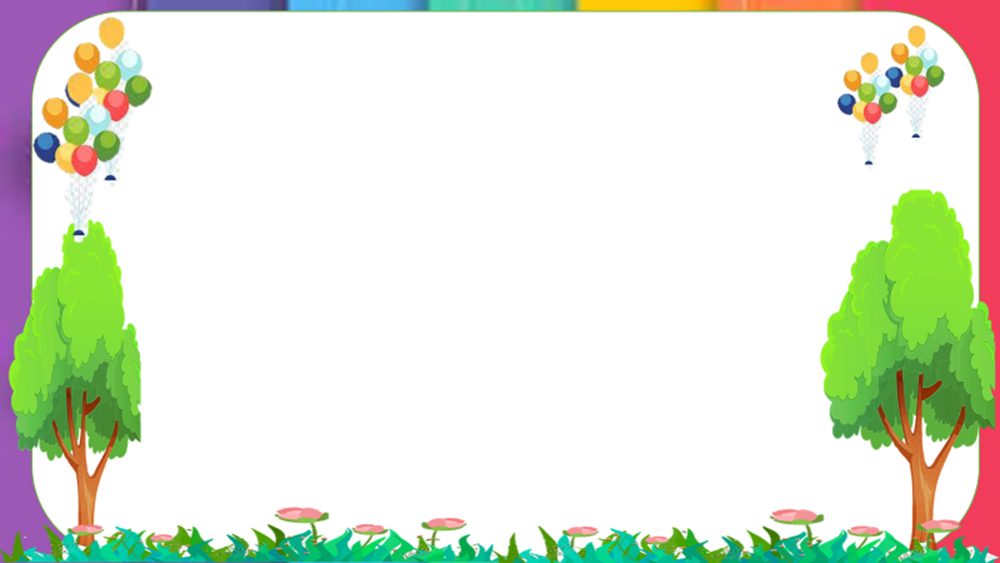 II. Trước khi nói
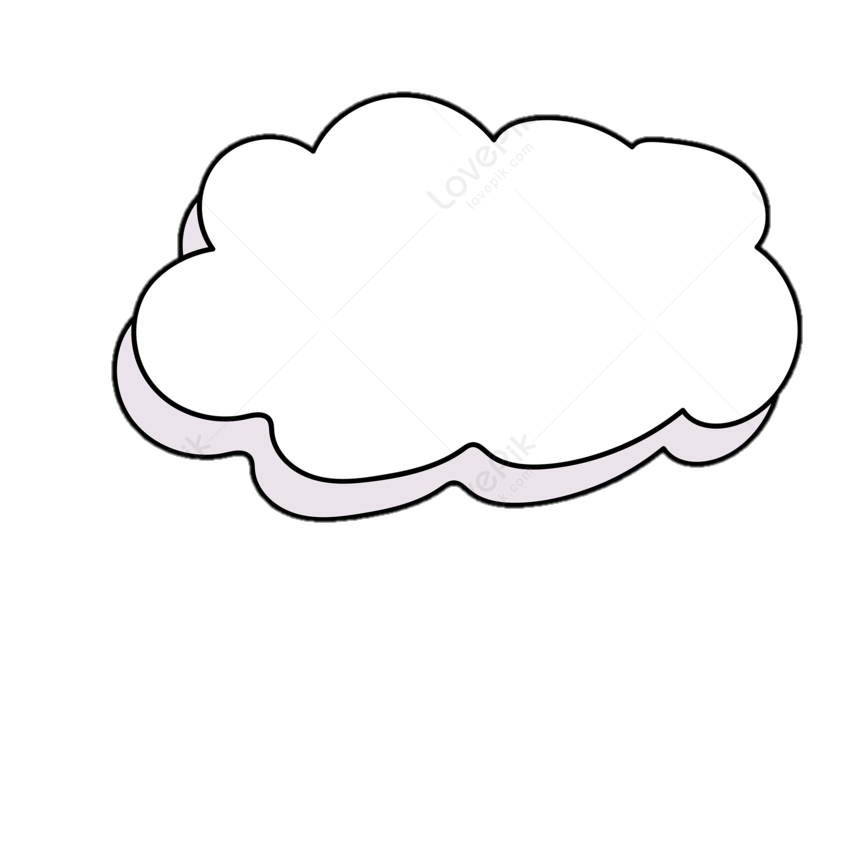 Nhắc lại các bước chuẩn bị trước khi nói?
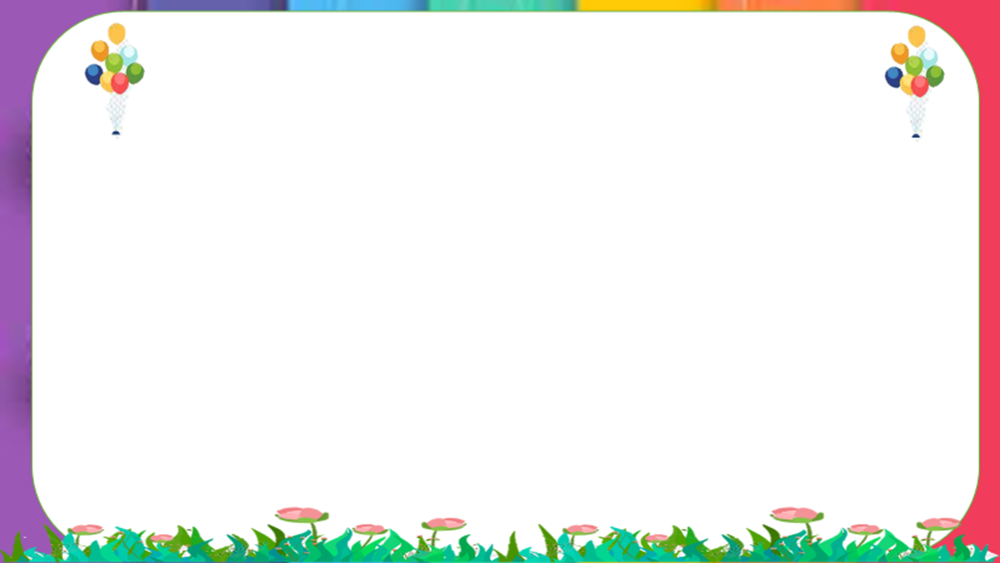 II. Trước khi nói
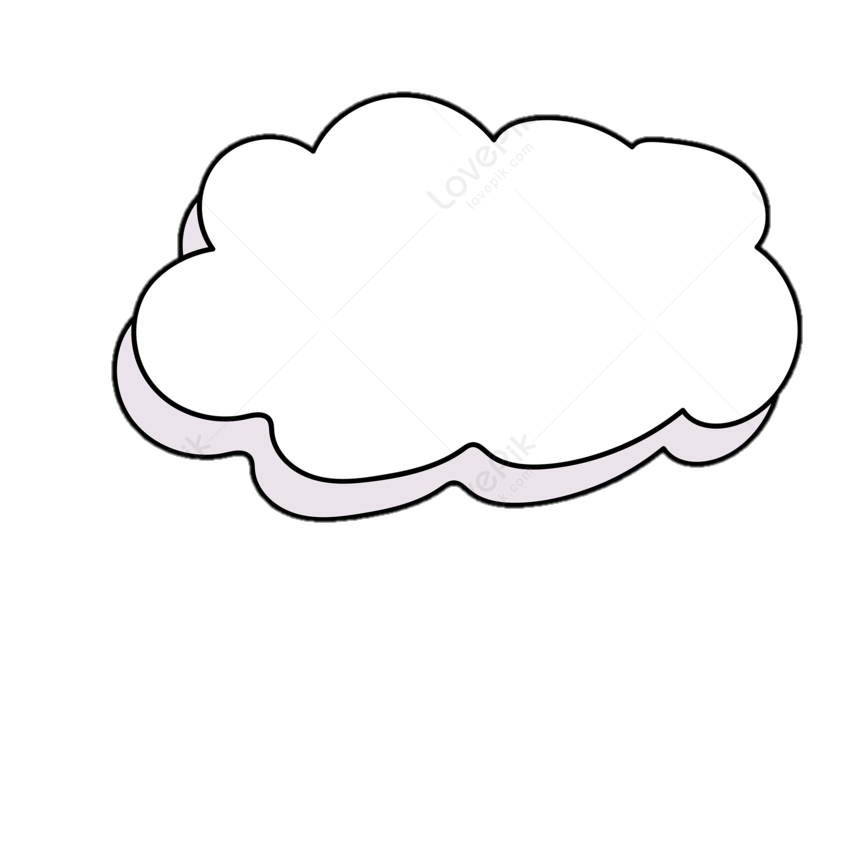 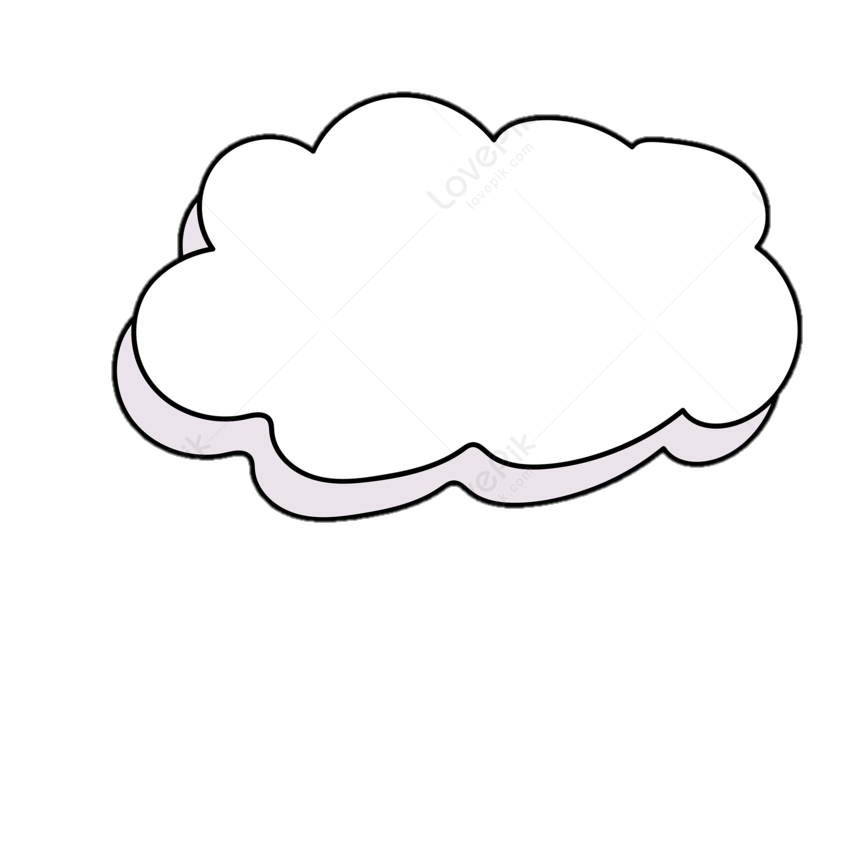 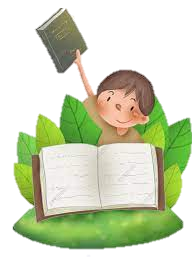 Tập luyện
Chuẩn bị nội dung nói
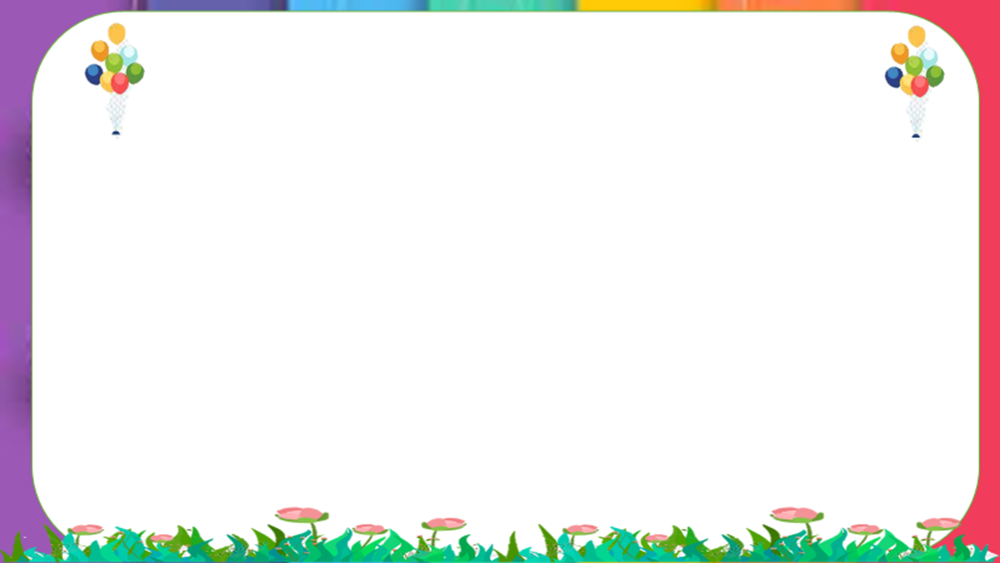 * Thu thập tư liệu cho nội dung trình bày
Nhớ lại những trải nghiệm của em
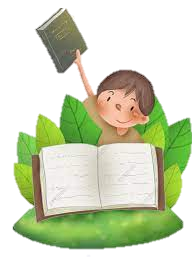 Tìm thêm thông tin liên quan.
Ghi ngắn gọn một số ý quan trọng .
Dự kiến các nội dung người nghe có thể trao đổi để chuẩn bị phản hồi.
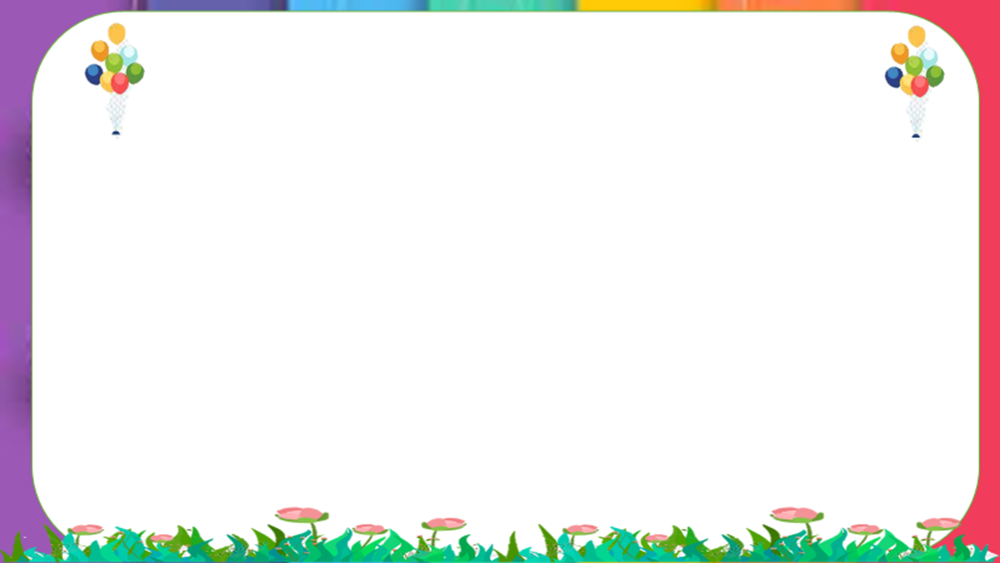 Gợi ý
Trẻ em và việc sử dụng các thiết bị công nghệ.
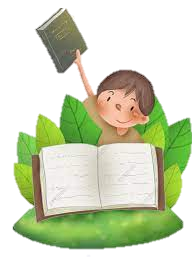 Trẻ em với nguyện vọng được người lớn lắng nghe, thấu hiểu.
Trẻ em với việc học tập.
Bạo hành trẻ em.
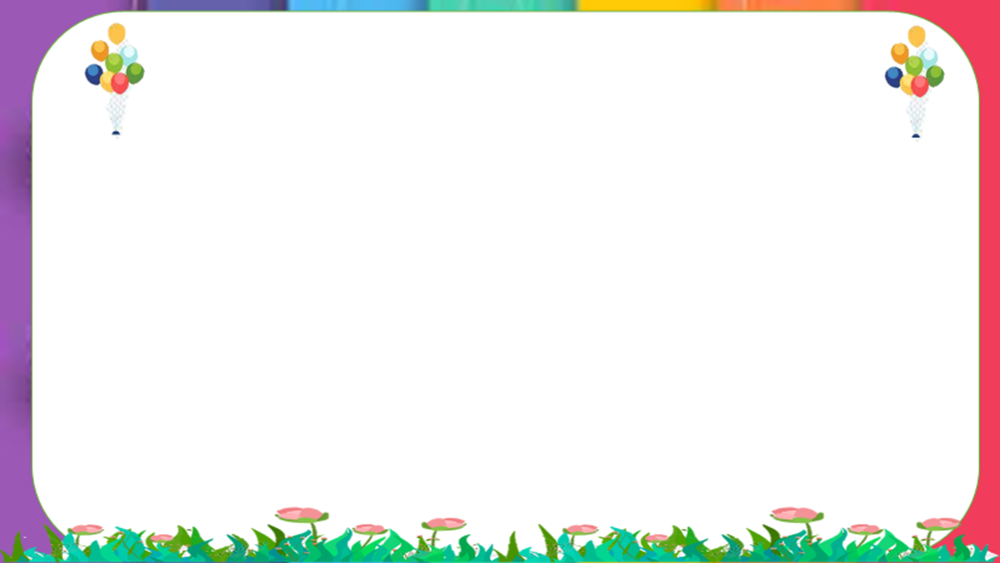 2. Tập luyện
Yêu cầu cơ bản của bài nói để người nói thêm tự tin.
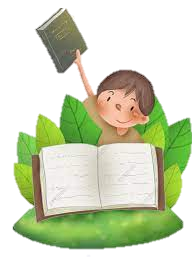 Tập trình bày trước nhóm bạn hoặc người thân và lắng nghe các ý kiến nhận xét, góp ý .
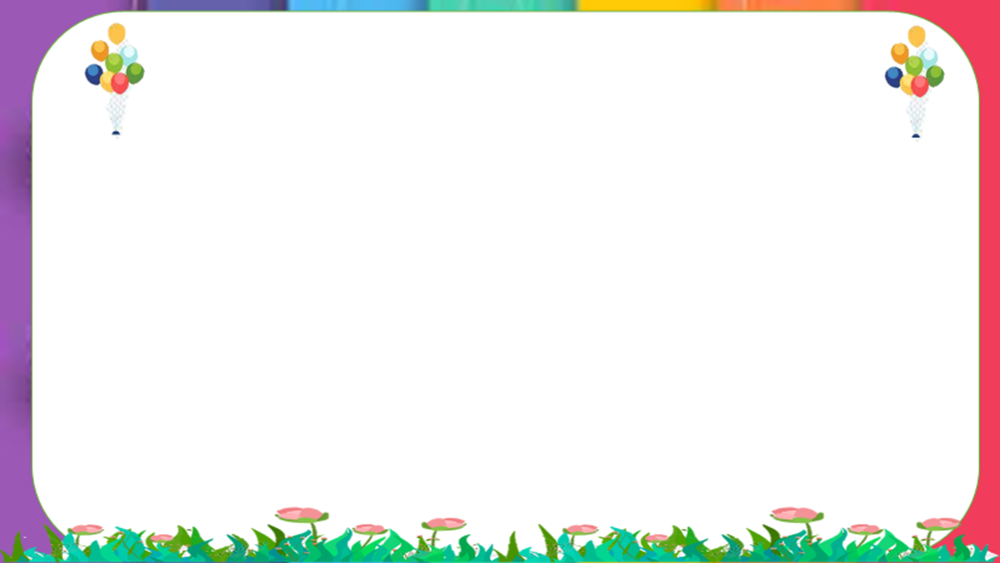 III. Trình bày bài nói
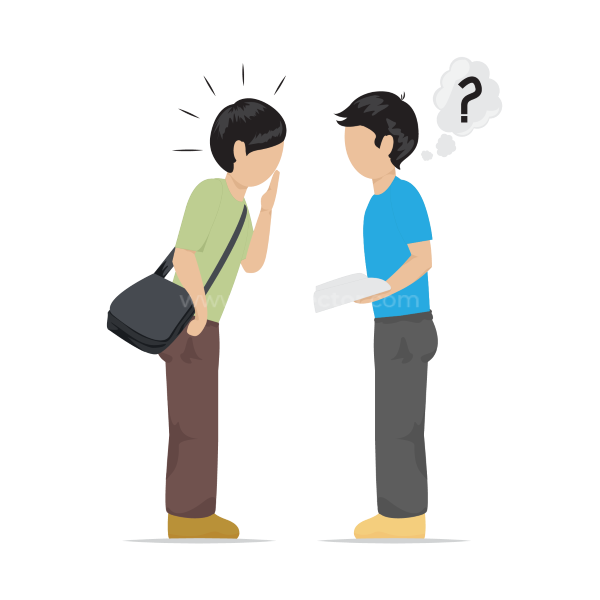 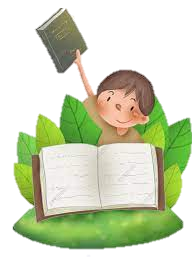 Người nghe
Người nói
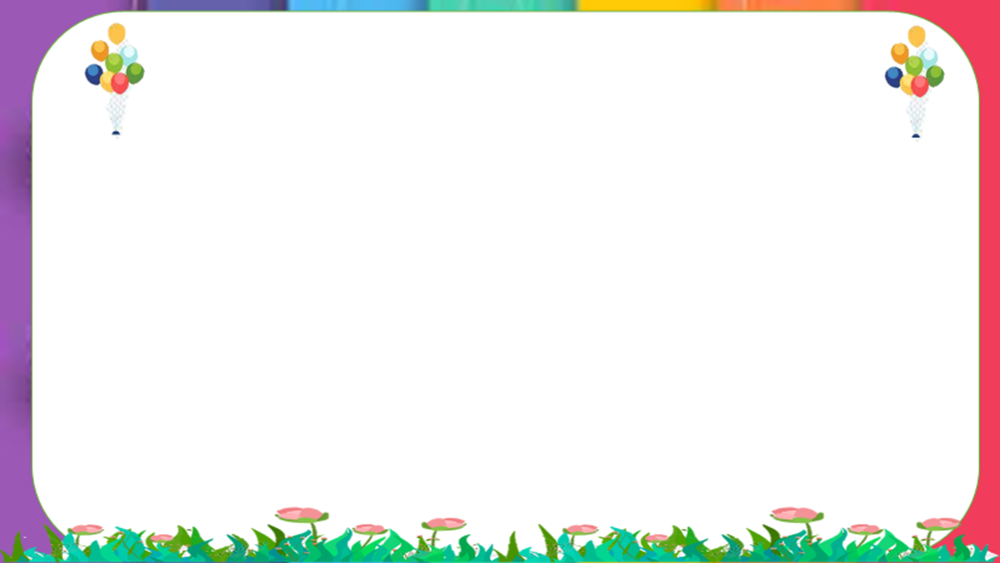 1. Người nói
Trình bày bài nói theo các nội dung đã được chuẩn bị
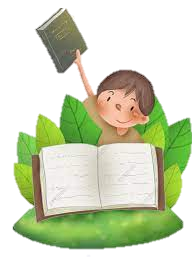 Điều chỉnh giọng nói, tốc độ nói; sử dụng cử chỉ, điệu bộ phù hợp.
Có thể sử dụng các phương tiện hỗ trợ
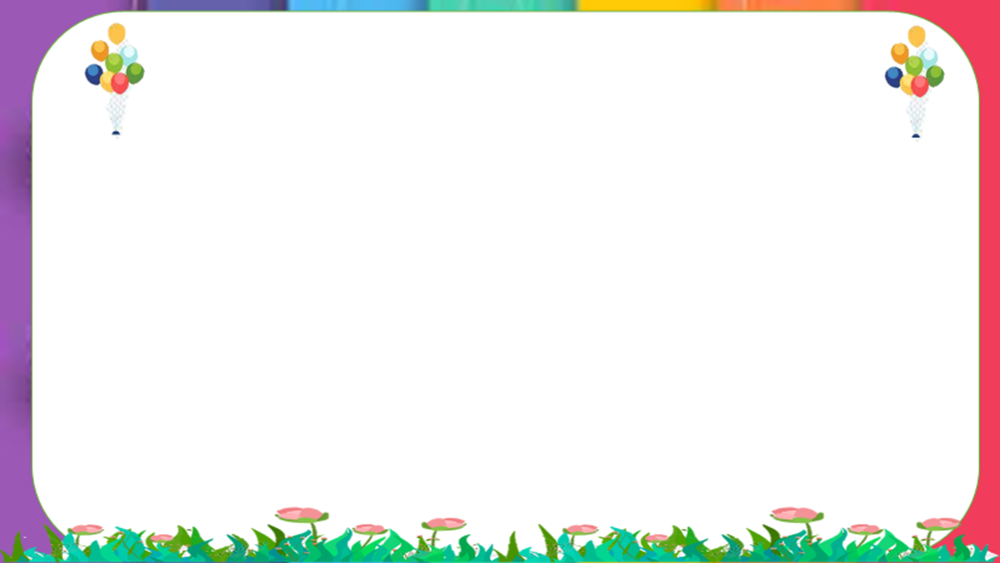 2. Người nghe
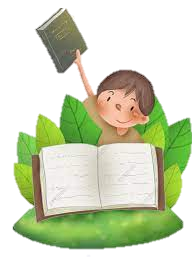 Tập trung lắng nghe nội dung trình bày
Ghi chép lại các ý quan trọng.
Chú ý thái độ và cách trình bày vấn đề của người nói
Ghi lại một số nội dung sẽ trao đổi với người nói
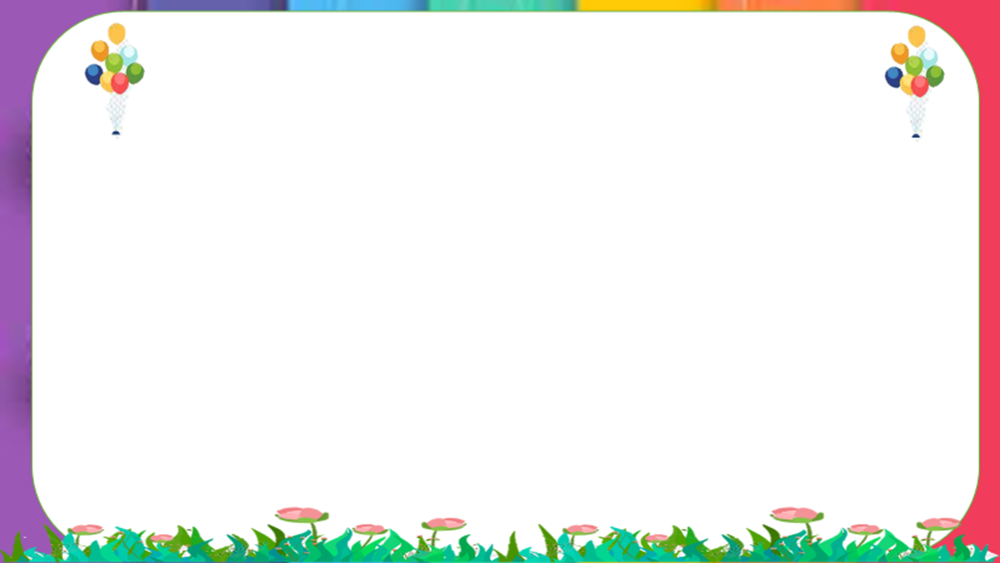 Bài tham khảo
Hiện nay có rất nhiều vấn đề đáng để chúng ta quan tâm như: ô nhiễm môi trường, nói tục chửi thể và một trong số đó không thể không kể đến bạo lực học đường. Vậy hiện trạng bạo lực học đường hiện nay của học sinh diễn ra như thế nào? Chúng ta dễ dàng bắt gặp những trường hợp đánh nhau, gây gổ,  tụ tập để “trả thù”, “dằn mặt” nhau bằng các loại vũ khí nguy hiểm như dao, mã tấu, gậy,… khiến ai nấy đều lo lắng. Học sinh bây giờ chỉ cần có một chút hiềm khích thôi cũng có thể sẵn sàng lao vào ẩu đả và đánh nhau. Có lẽ nguyên nhân gây ra bạo lực học đường là do cha mẹ thiếu quan tâm đến con cái, nhà trường chưa sát sao trong việc giáo dục nhân cách học sinh. Hay cũng có thể do lứa tuổi này học sinh đang muốn tự khẳng định mình nên muốn đánh nhau để thể hiện bản thân. Tất cả những điều đó đều gây ra bạo lực học đường và gây ra hậu quả rất nghiêm trọng.
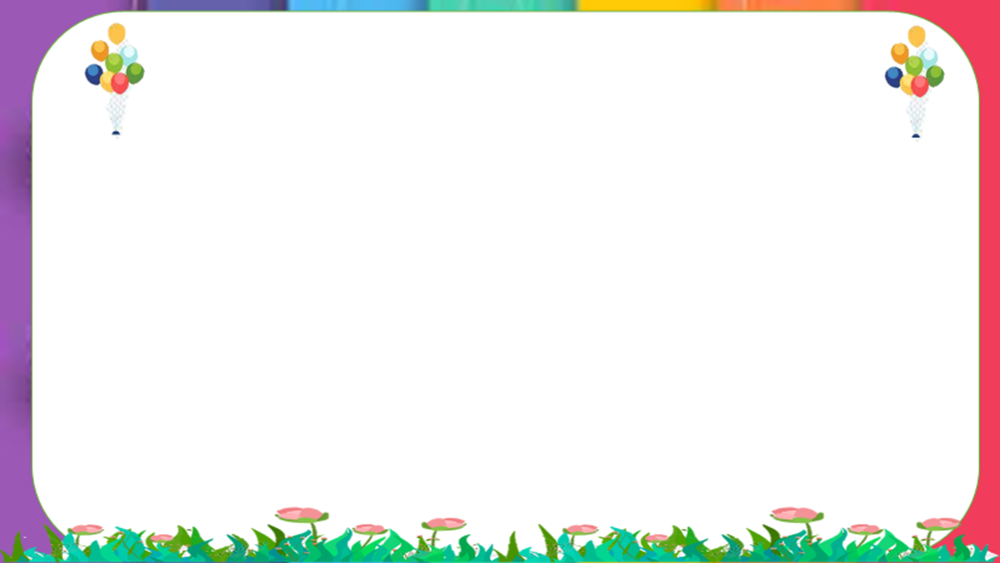 Bài tham khảo
Hậu quả khôn lường về cả thể chất, tiền bạc, lẫn tinh thần. Đã có rất nhiều học sinh bị đánh đến mức phải nhập viện hay phải nghỉ học, chuyển trường. Rõ ràng hậu quả của bạo lực học đường là vô cùng kinh khủng. Vậy để khắc phục được tình trạng đó thì có lẽ sự giáo dục của gia đình và nhà trường là vô cùng quan trọng và cần thiết. Là một học sinh đang ngồi trên ghế nhà trường em sẽ cố gắng học tập thật tốt để không xa vào những tệ nạn xã hội như vậy.
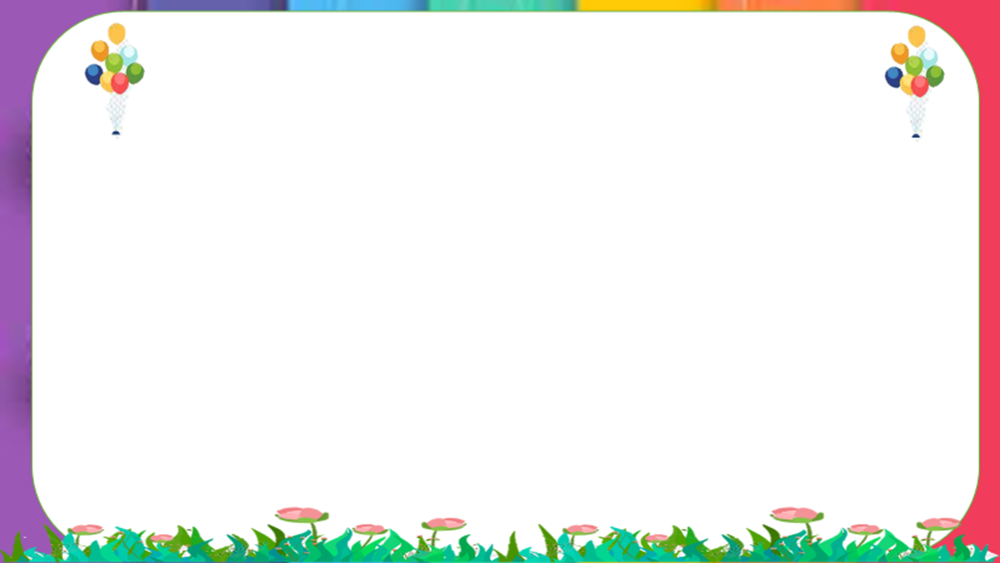 IV. Trao đổi về bài nói
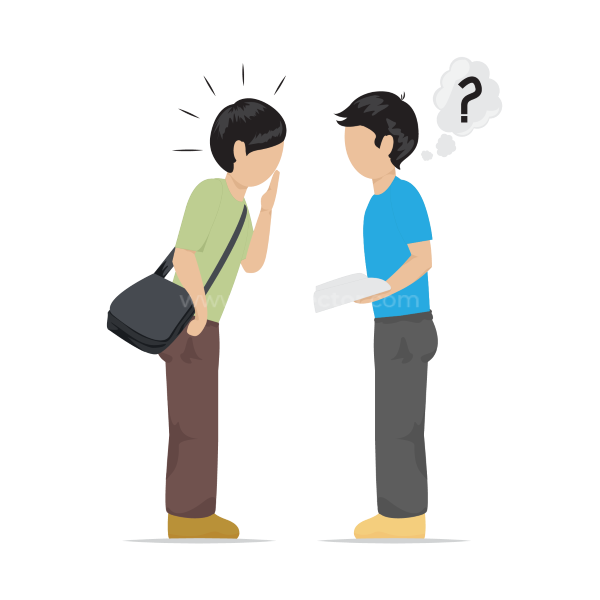 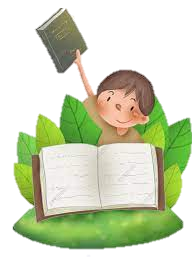 Người nghe
Người nói
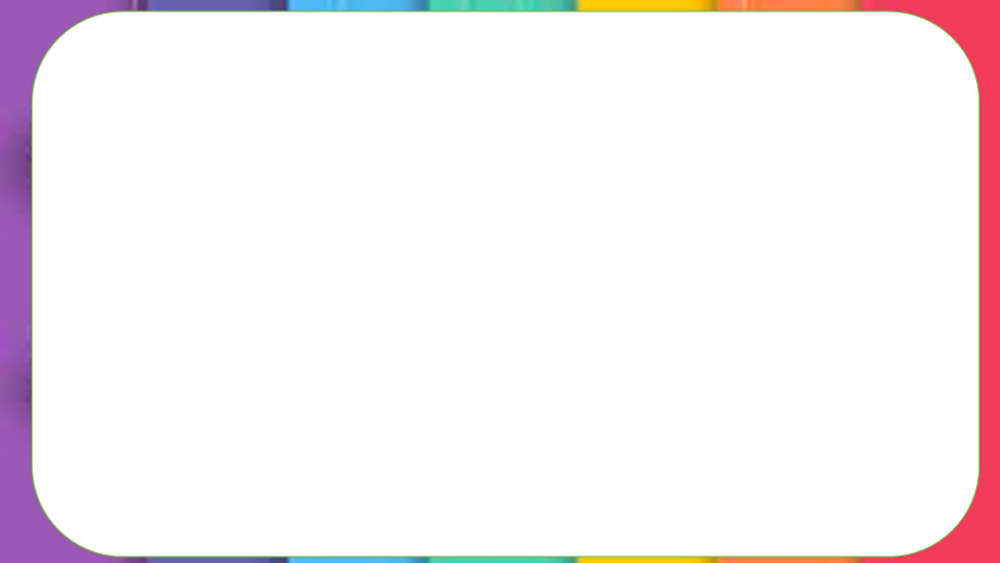 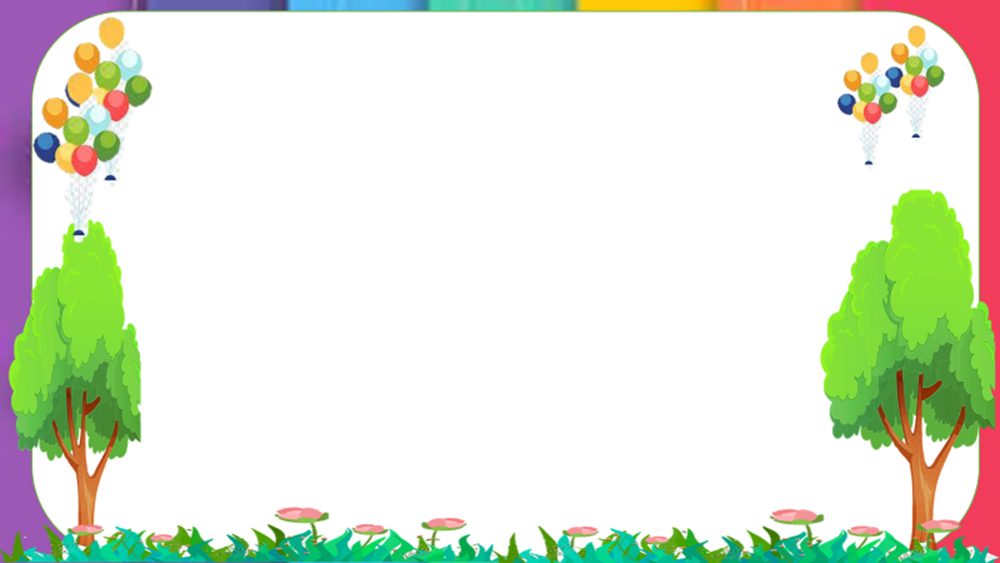 VẬN DỤNG
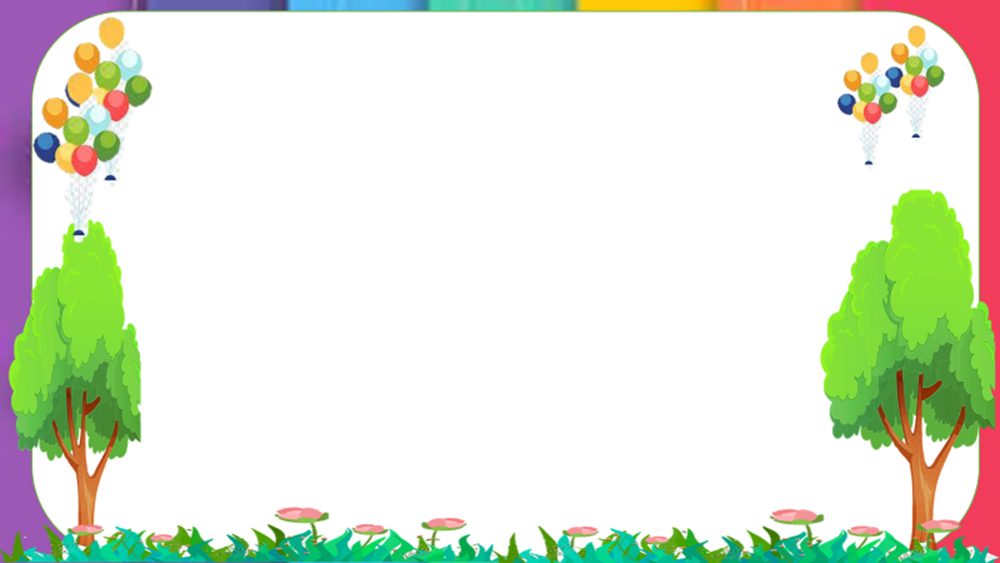 Vận dụng
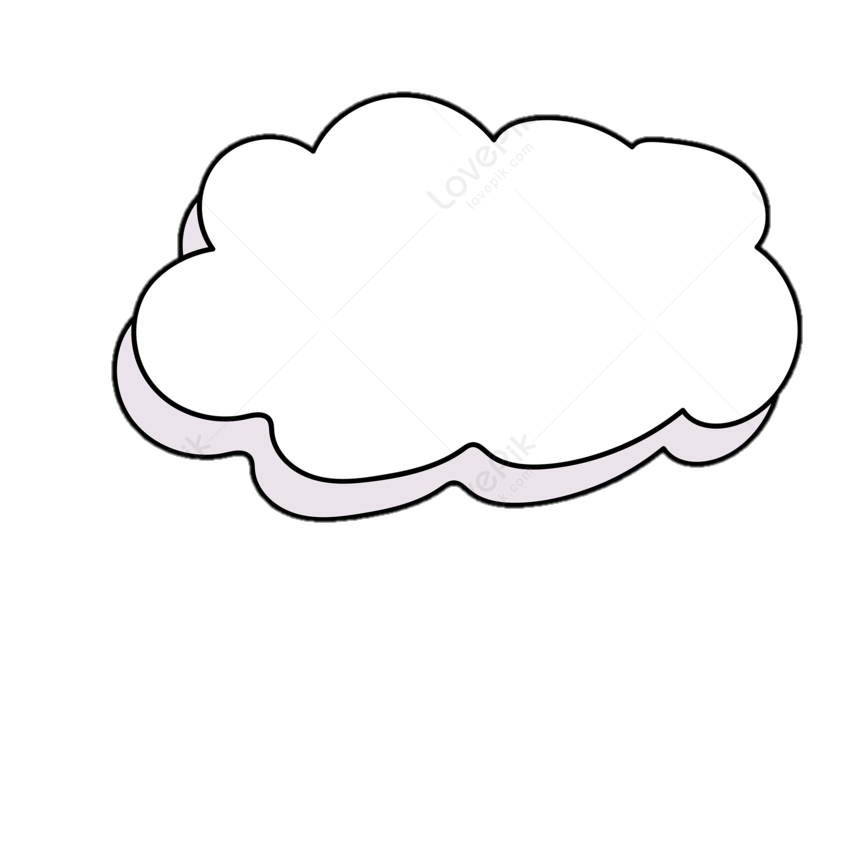 Thực hành luyện nói và quay lại video gửi cho GV
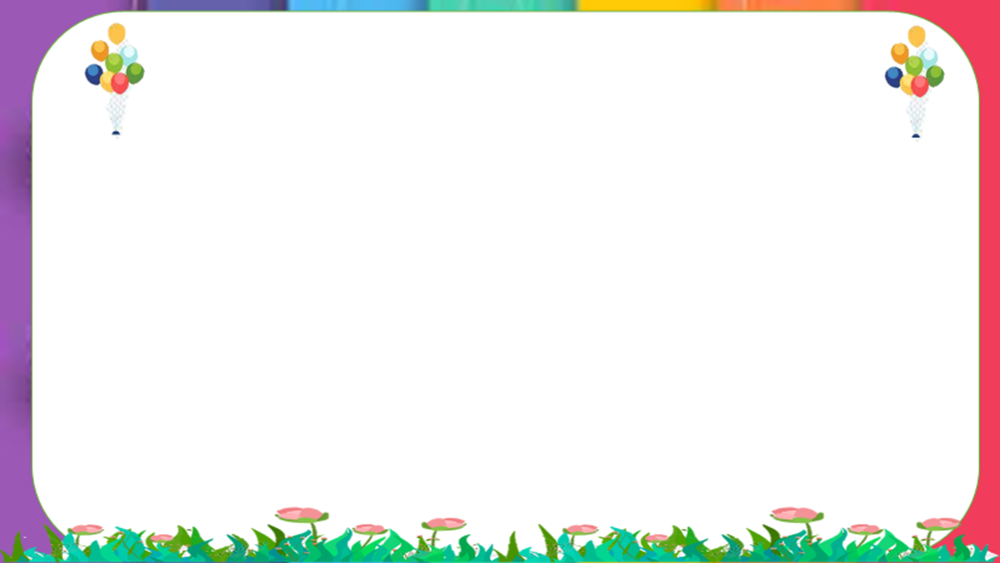 HƯỚNG DẪN TỰ HỌC
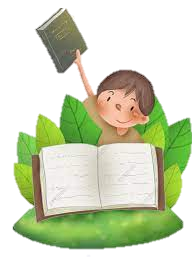 * Bài cũ: Hoàn thành bài theo yêu cầu.
* Bài mới: xem lại tất cả các nội dung đã học.
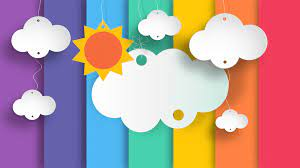 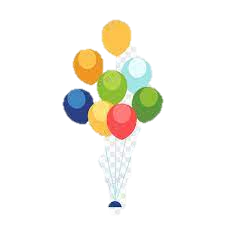 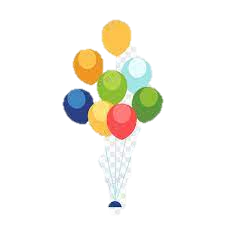 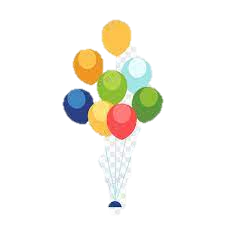 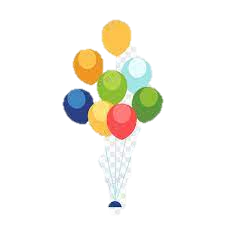 CẢM ƠN CÁC EM ĐÃ CHÚ Ý LẮNG NGHE!
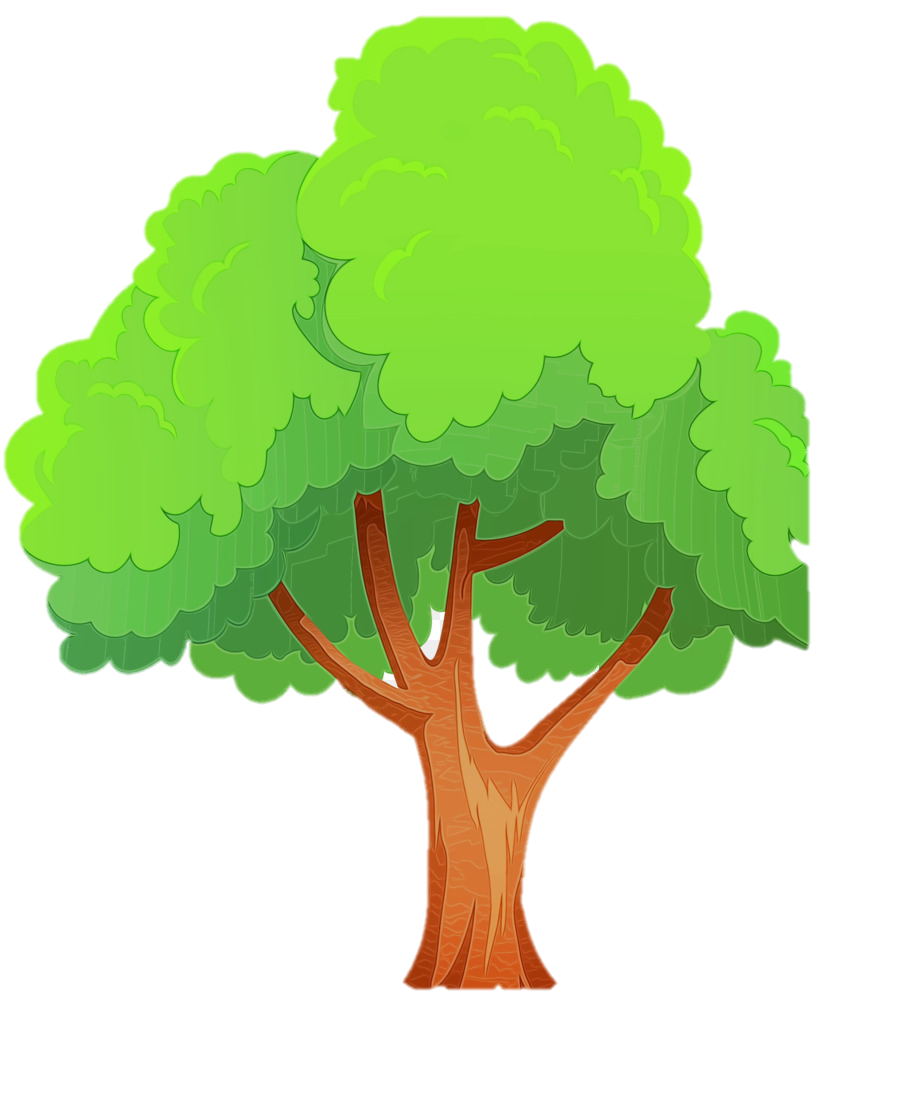 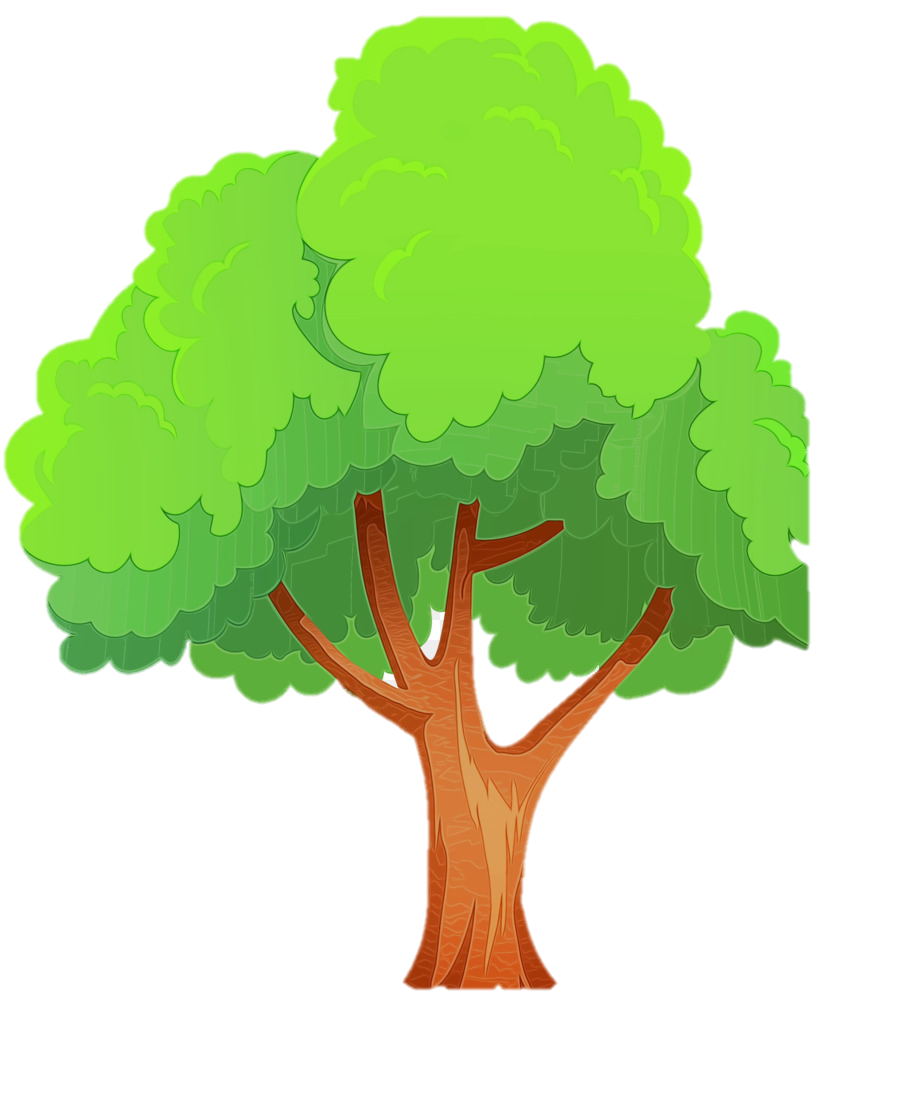 Giáo viên:………..
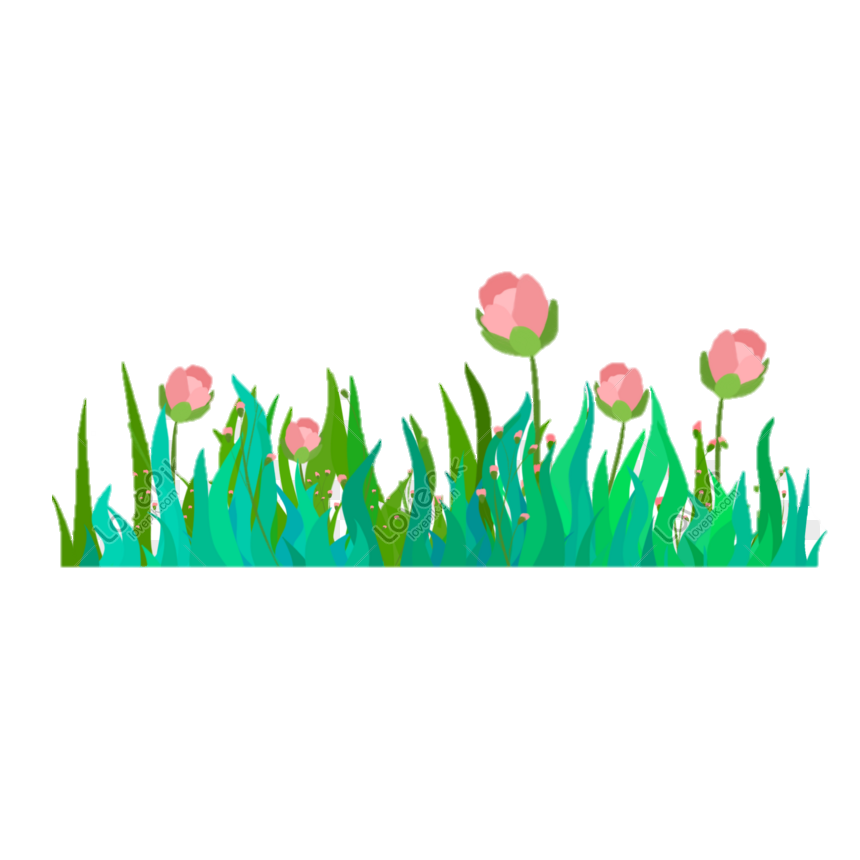 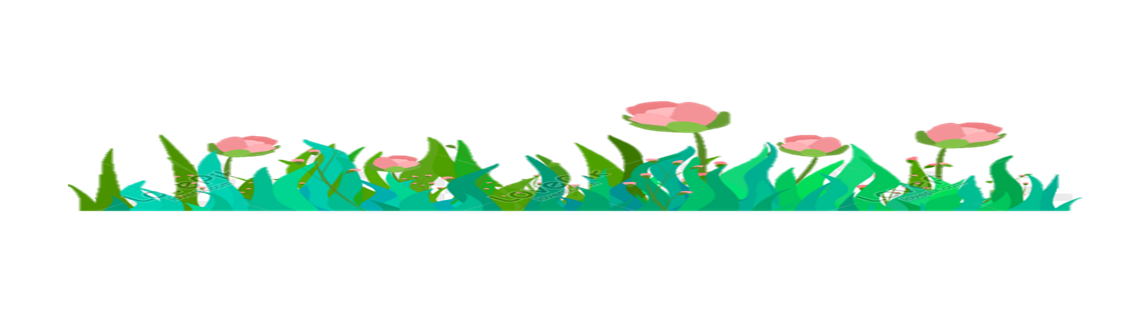